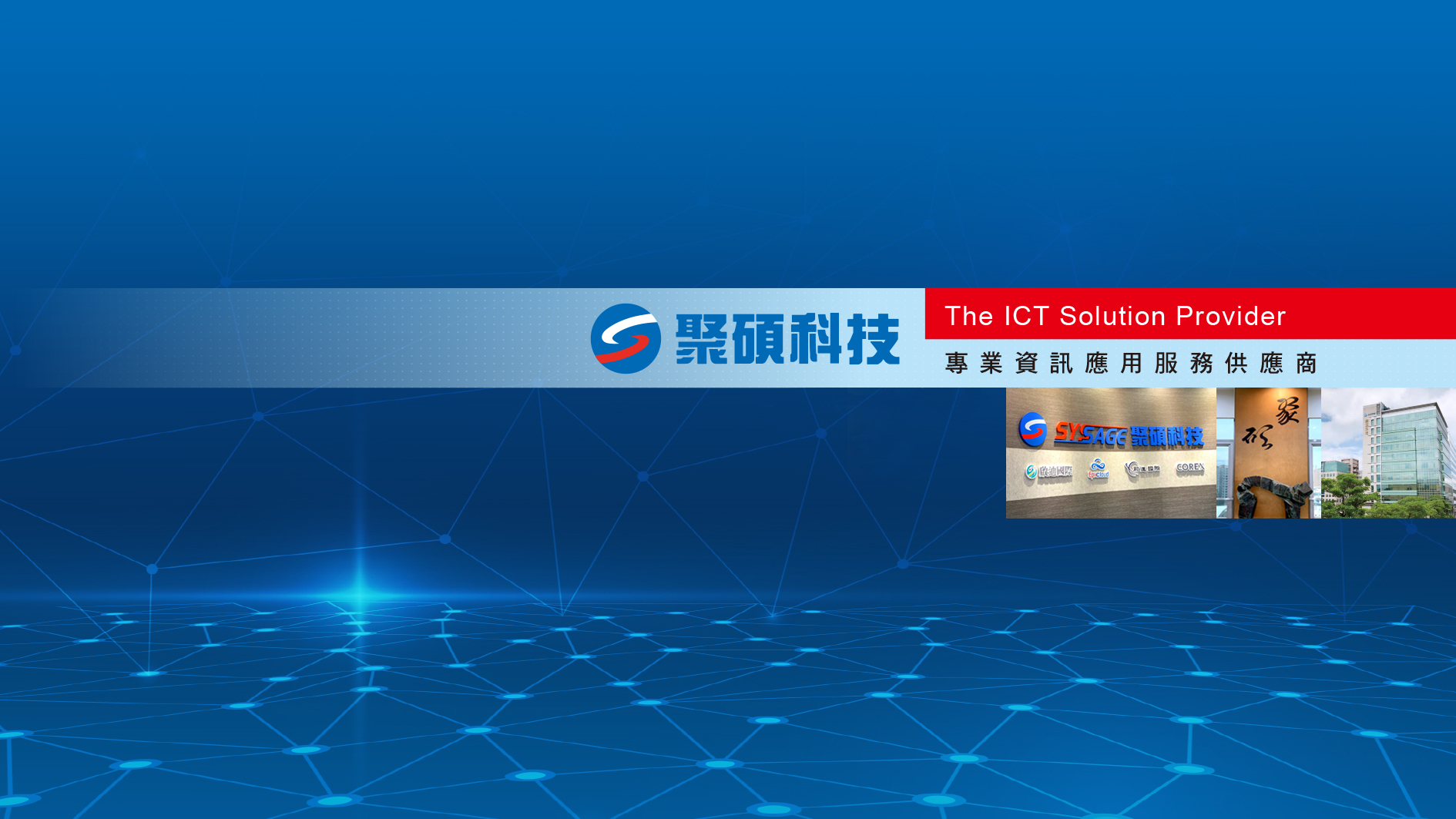 Investor  Conference ：

2021 Q1 Results
May 12,2021
Agenda
1. 2021 Q1 Financial Results and Business Summary
2. Q & A
Safe Harbor Notice
We have made forward-looking statements in the presentation. Our forward-looking statements contain information regarding, among other things, our financial conditions, future expansion plans and business strategies. We have based these forward-looking statements on our current expectations and projections about future events. Although we believe that these expectations and projections are reasonable, such forward-looking statements are inherently subject to risks, uncertainties, and assumptions about us.

We undertake no obligation to publicly update or revise any forward-looking statements whether as a result of new information, future events or otherwise. In light of these risks, uncertainties and assumptions, the forward-looking events might not occur and our actual results could differ materially from those anticipated in these forward-looking statements.
1. 2021 Q1 Financial Results and  
    Business Summary
Statement of Comprehensive Income(Consolidated)
Balance Sheet Highlights (Consolidated)
Key Financial Ratios (Consolidated)
Revenue Breakdown by Product Line
Amount: NT$ Thousand
49%
2. Q & A
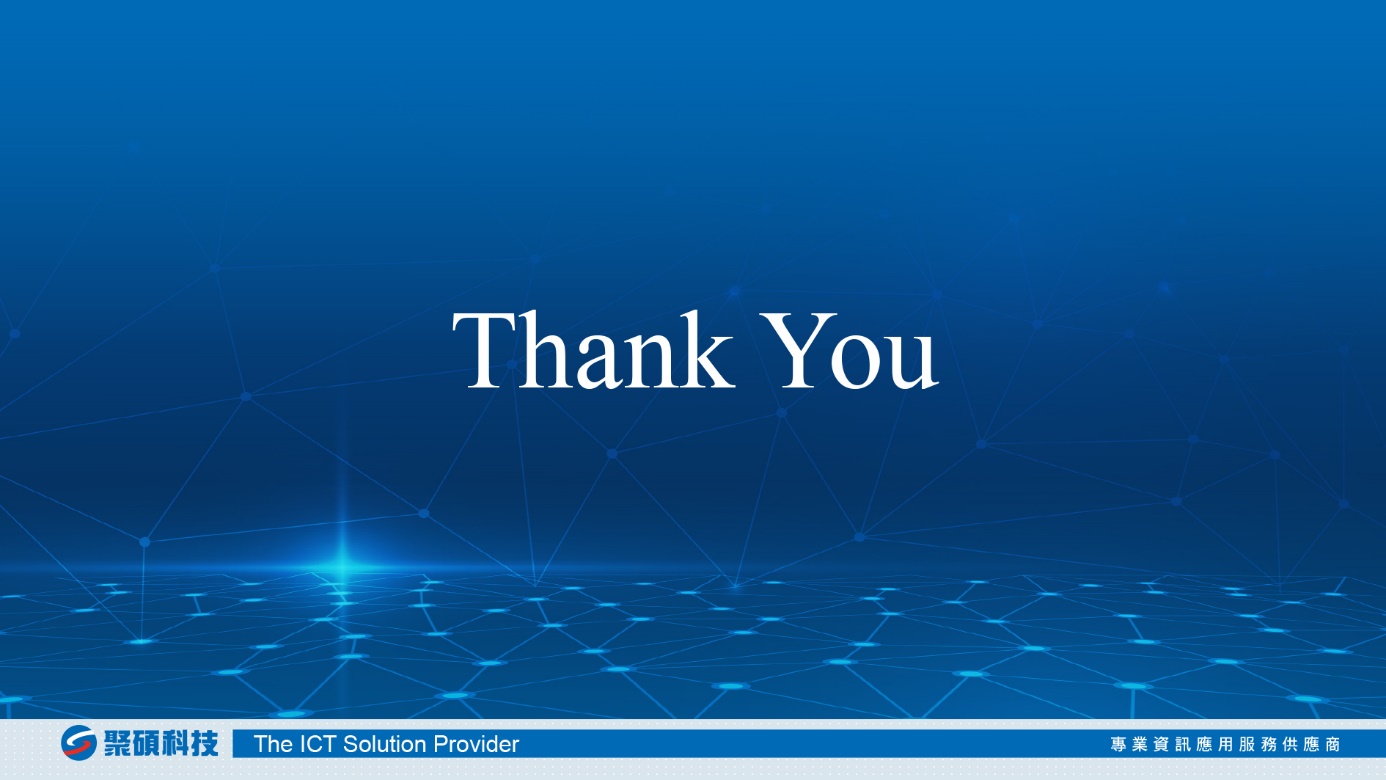 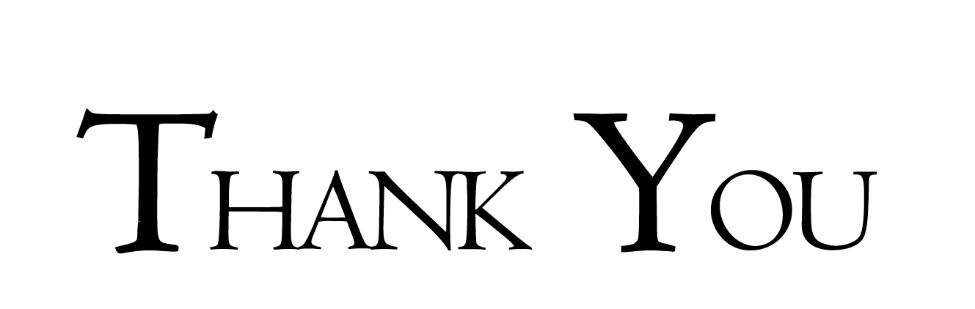